Bell work: Create the chart below and fill it out in your notebook.
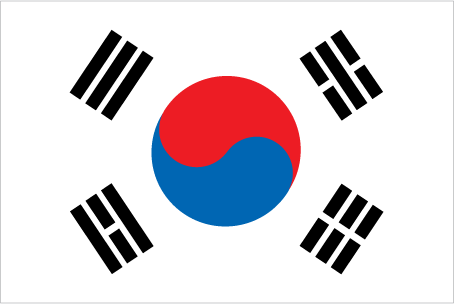 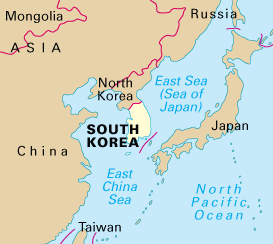 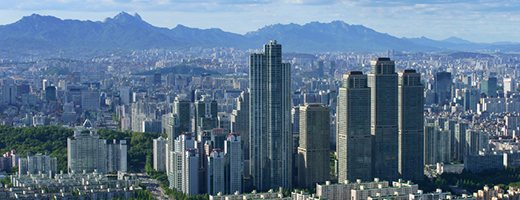 South Korea
History
Sunshine Policy
The main aim of the policy was to soften North Korea's attitudes towards the South by encouraging interaction and economic assistance.
The national security policy had three basic beliefs:
No armed provocation by the North will be tolerated
The South will not attempt to take over the North in any way
The South actively seek cooperation
This went on from 1998 until 2007 when there was a change in leadership
Government
Type of Government: Democracy
Citizens Rights: All liberties, freedom of speech, press, assembly 
Internet free choice
Type of Leader: President
Citizens elect leader
President- Park Geun-hye

Has a fair court system for law breakers
TV stations and news is not limited by the government
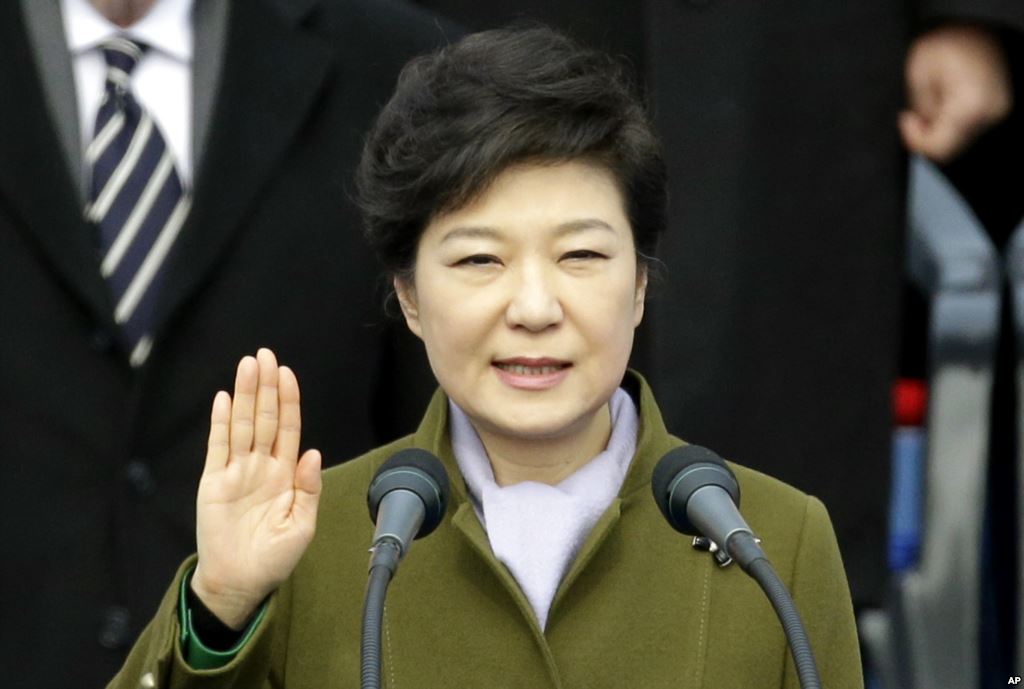 Rights and Responsibilities
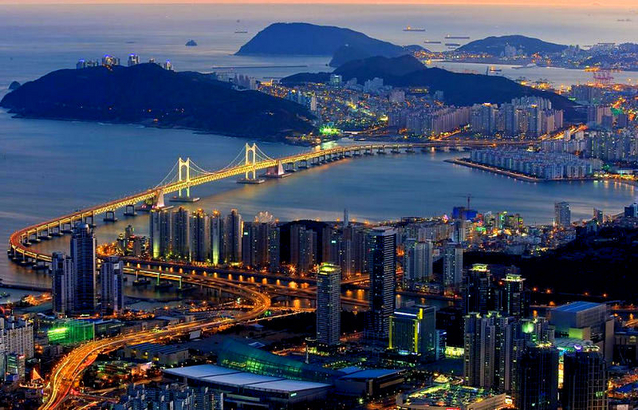 High rights and liberties
Elect the leader
Can get rich
Competition between citizens
Follow fair laws
No brutal punishment
Voluntary military service
Any religion is allowed
Citizens can travel out of South Korea
Economy
Type of Economy: Capitalist
Citizens own businesses and make economic decisions based on supply and demand
Citizens can get wealthy
Citizens can go bankrupt too

GDP Per Capita= $33, 140
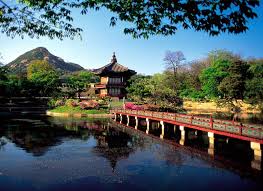 Trading
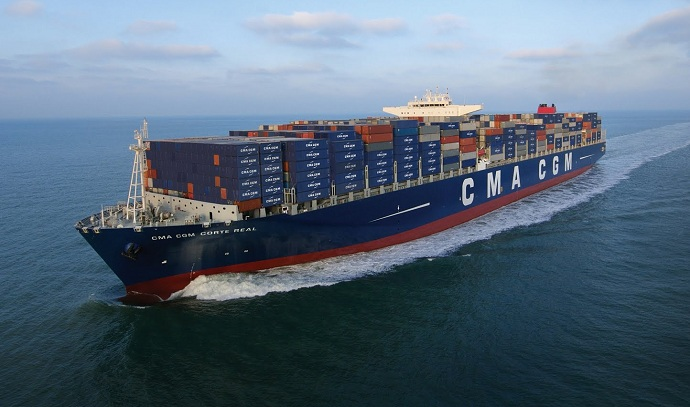 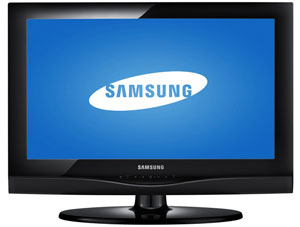 Export: ships, memory cards, TVs (Samsung), cars (Hyundai and Kia)

Import: industrial machinery, electronics, oil, steel

Trading Partners: China, Japan, U.S., Singapore
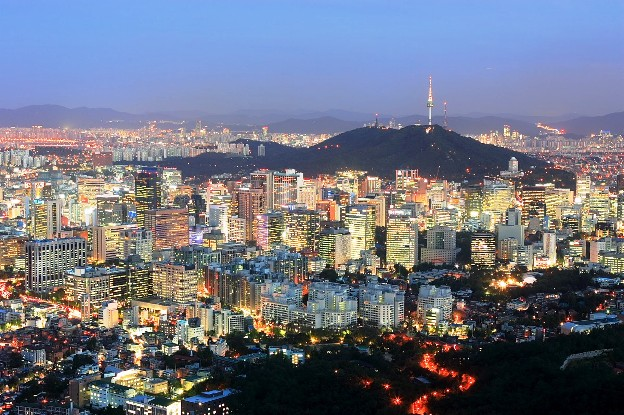 Seoul
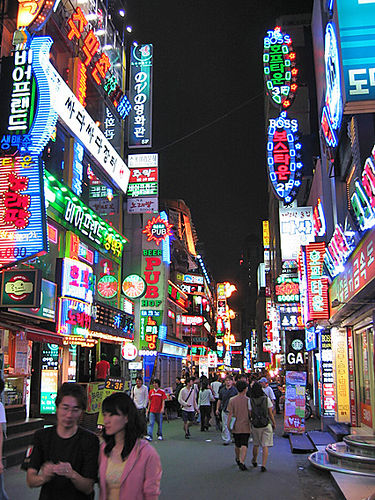 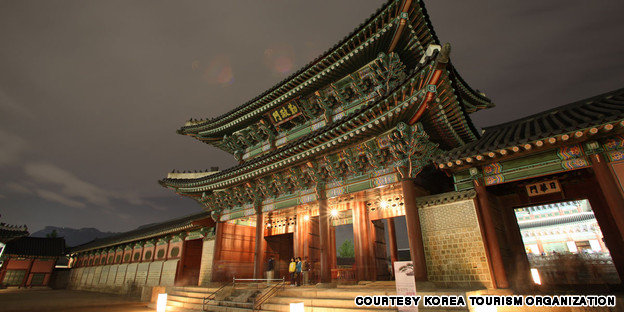 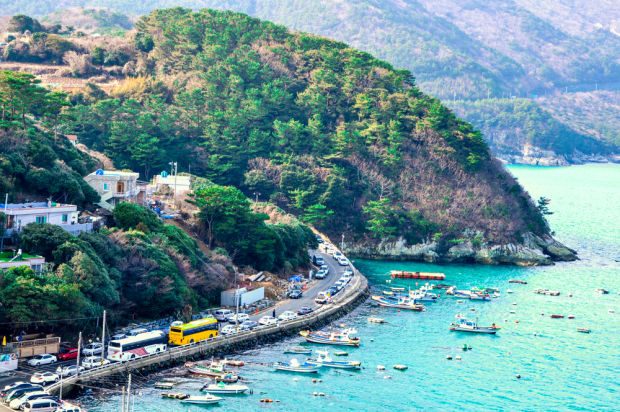 Lifestyle
Korean kids love being with their families or playing with friends
Free time = schoolwork because 
	parents are often very competitive and want them to study at a top Korean university to get a good job
Korean kids learn how to use computers when they are very young
When with adults, children must show respect by speaking with more polite language than they would with friends
They are expected to always obey their parents.
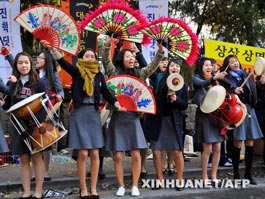 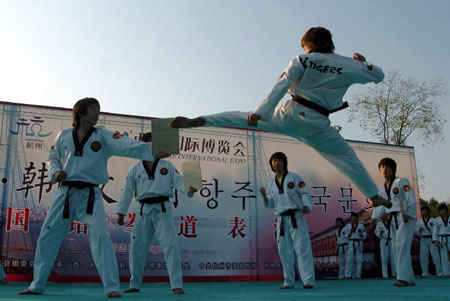 Sports
Kids play soccer, basketball, baseball and swimming.
Hiking in the mountains is popular 
Almost all young children learn tae kwon do (a Korean martial art, like karate) after school 
Most kids love to play computer games.
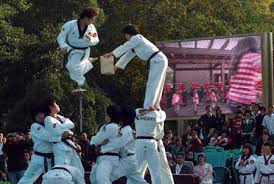 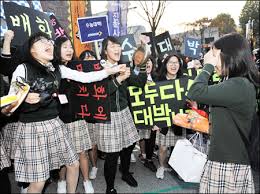 Schools
School is Monday – Friday
large amounts of homework in all grades
In elementary school, 8:20 am - 2 / 3:00pm
After school, most Korean kids (even young ones) go to a hokwon, a study or “cram” school, often until 10 or 11 p.m.
Many also attend summer school and hire private tutors.
Students must bow when they meet their teachers
School vacations usually go from January to February and July to August
Videos about the schools
Student Life
High school in South Korea (stop at 2:55)
American Exchange students video diary
Additional Questions Answered
Korean Words
Hello… Annyong haseyo(ahn-NYONG hah-say-YOH)

Good-bye… Annyonghee kasipsio
			(ahn-NYONG-hee kah-ship-SHEEOH)

Please… Put'ak hamnida(POOT-ahk hahm-nee-dah)

Thank you… Kamsahamnida(kahm-SAHM-knee-dah)
Yes… Ne(neh)
No… Animnida(ah-neem-knee-DAH)
Webquest Links
http://www.timeforkids.com/destination/south-korea
http://kids.nationalgeographic.com/explore/countries/south-korea/#south-korea-market.jpg